Создание  трёхмерных моделей токарных изделий из древесины  в программе КОМПАС  3D LT
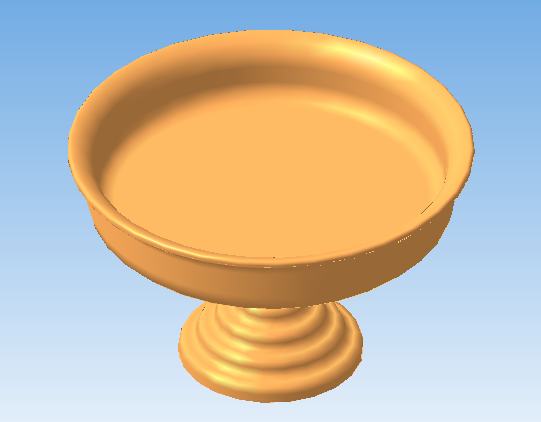 Автор Тазетдинов Шамиль Хасиятуллович, учитель  МБОУ «Стародрожжановская средняя общеобразовательная школа № 1» Дрожжановского муниципального района Республики Татарстан
1. На плоскости ZX построить круг диаметром 100мм, выдавить его и создать цилиндр  высотой 10 мм
2. Используя свойства детали, выполнить  окраску на цвет древесины
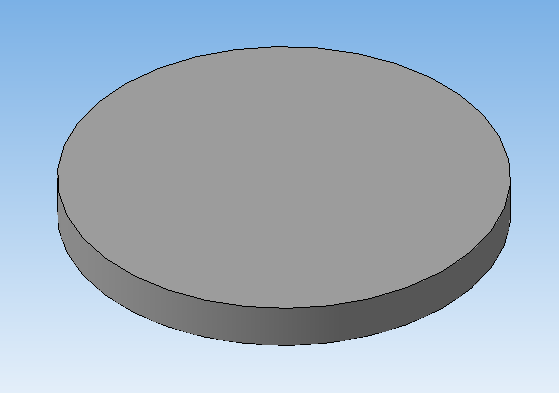 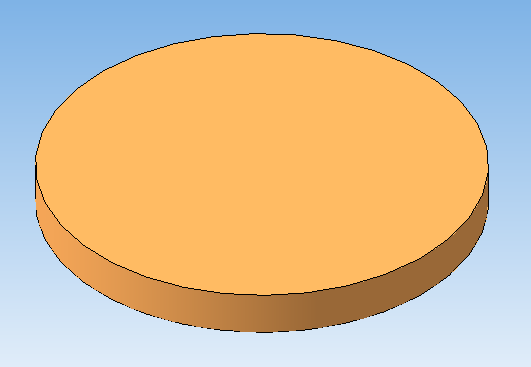 3. На верхней плоскости  построить круг диаметром 80мм, выдавить его и создать цилиндр  высотой 10 мм
4. На верхней плоскости  построить круг диаметром 60мм, выдавить его и создать цилиндр  высотой 10 мм
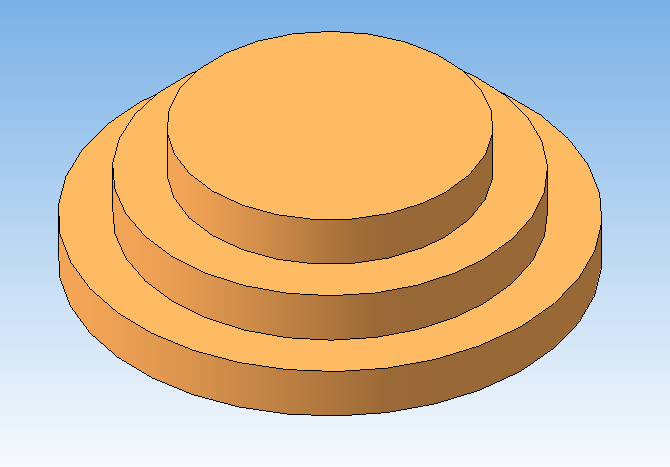 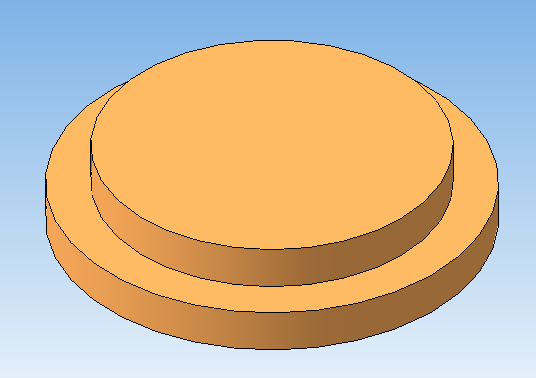 5. На верхней плоскости  построить круг диаметром 40мм, выдавить его и создать цилиндр  высотой 10 мм
6. На верхней плоскости  построить круг диаметром 20мм, выдавить его и создать цилиндр  высотой 10 мм
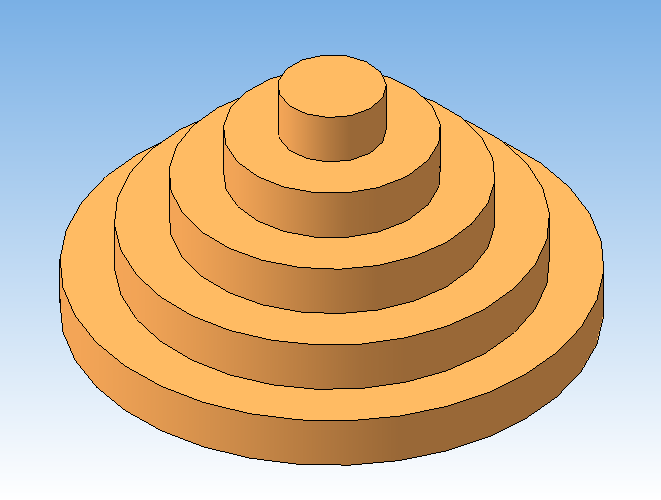 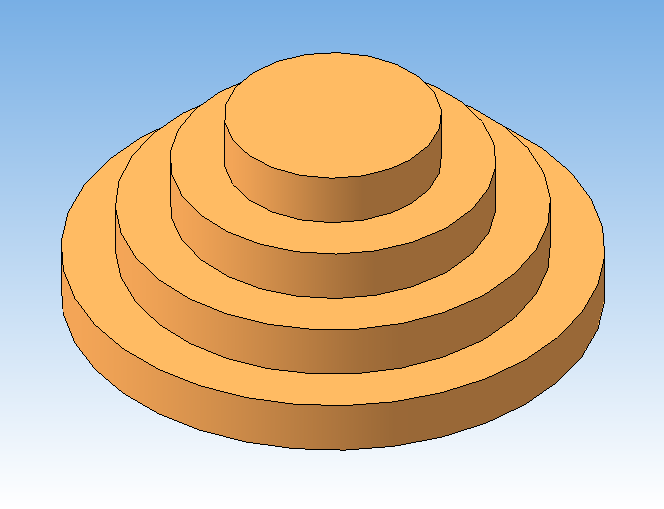 7. На верхней плоскости  построить круг диаметром 40мм, выдавить его и создать цилиндр  высотой 10 мм
8. На верхней плоскости  построить круг диаметром 60мм, выдавить его и создать цилиндр  высотой 10 мм
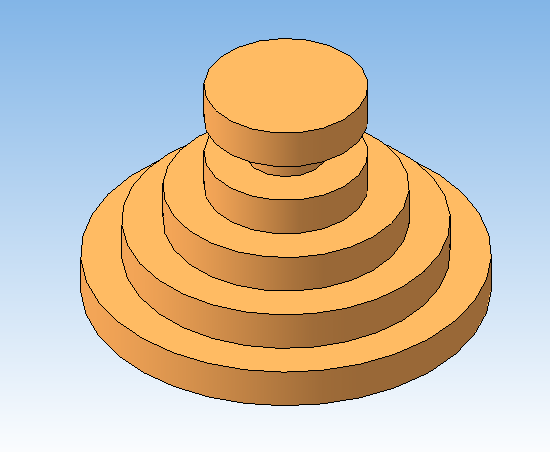 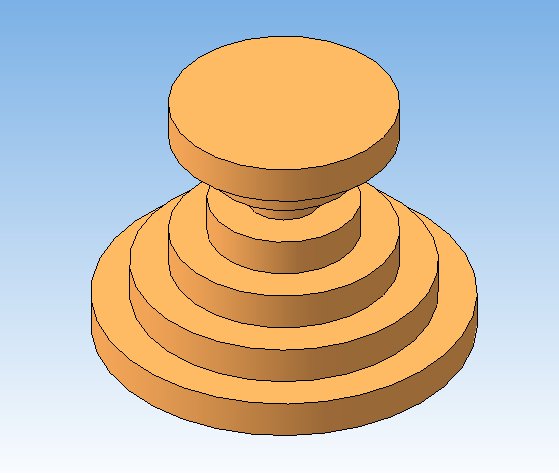 9. На верхней плоскости  построить круг диаметром 80мм, выдавить его и создать цилиндр  высотой 10 мм
10. На верхней плоскости  построить круг диаметром 100мм, выдавить его и создать цилиндр  высотой 10 мм
11. На верхней плоскости  построить круг диаметром 200мм, выдавить его и создать цилиндр  высотой 40 мм
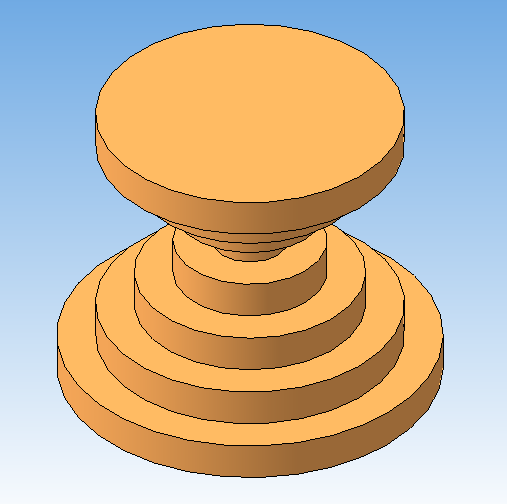 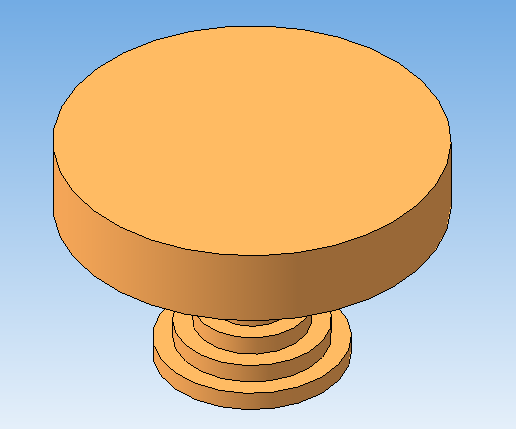 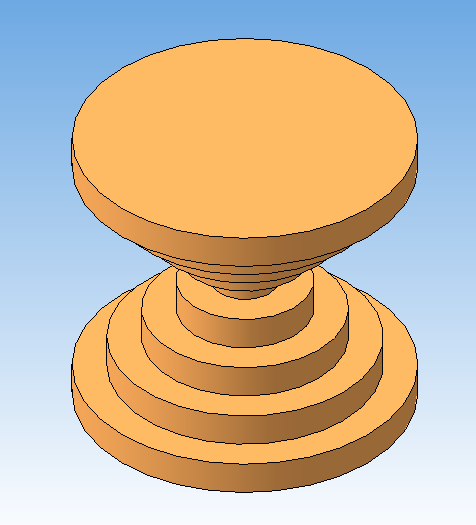 12. На верхней плоскости  построить круг диаметром 240мм, выдавить его и создать цилиндр  высотой 5 мм
13. На верхней плоскости  построить круг диаметром 190мм, вырезать его и создать отверстие глубиной 40 мм
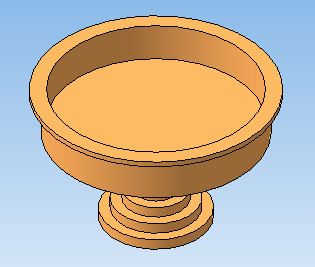 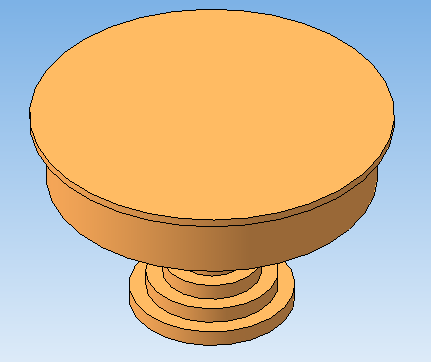 14. Скруглить углы до необходимого  радиуса
Вид изделия  слева
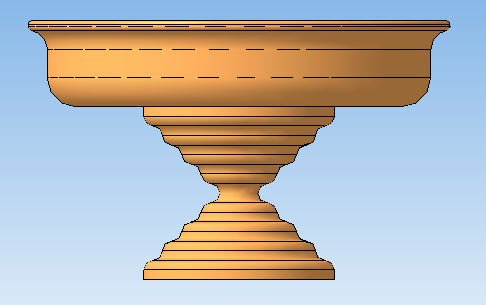 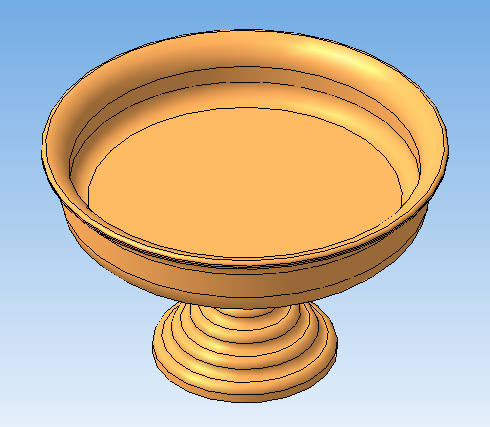 15.  Убрать линии переходов
Вид изделия  снизу
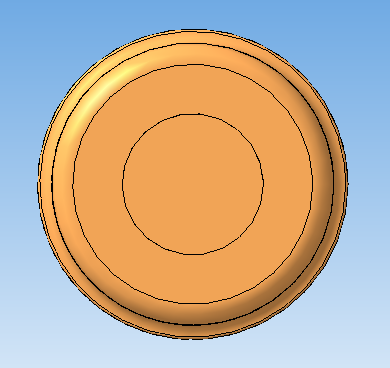 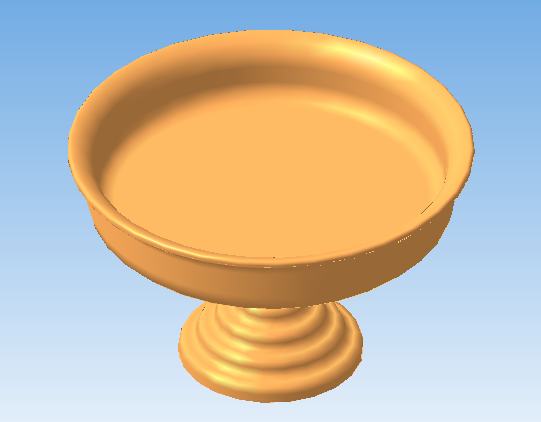 Модель деревянной вазы  является лишь примером создания трёхмерных моделей токарных изделий из древесины. Используя данную методику можно создавать  модели практически любых токарных изделий.  Желаю всем успехов!
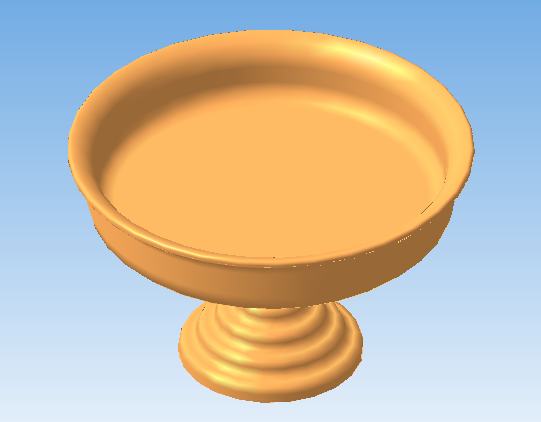